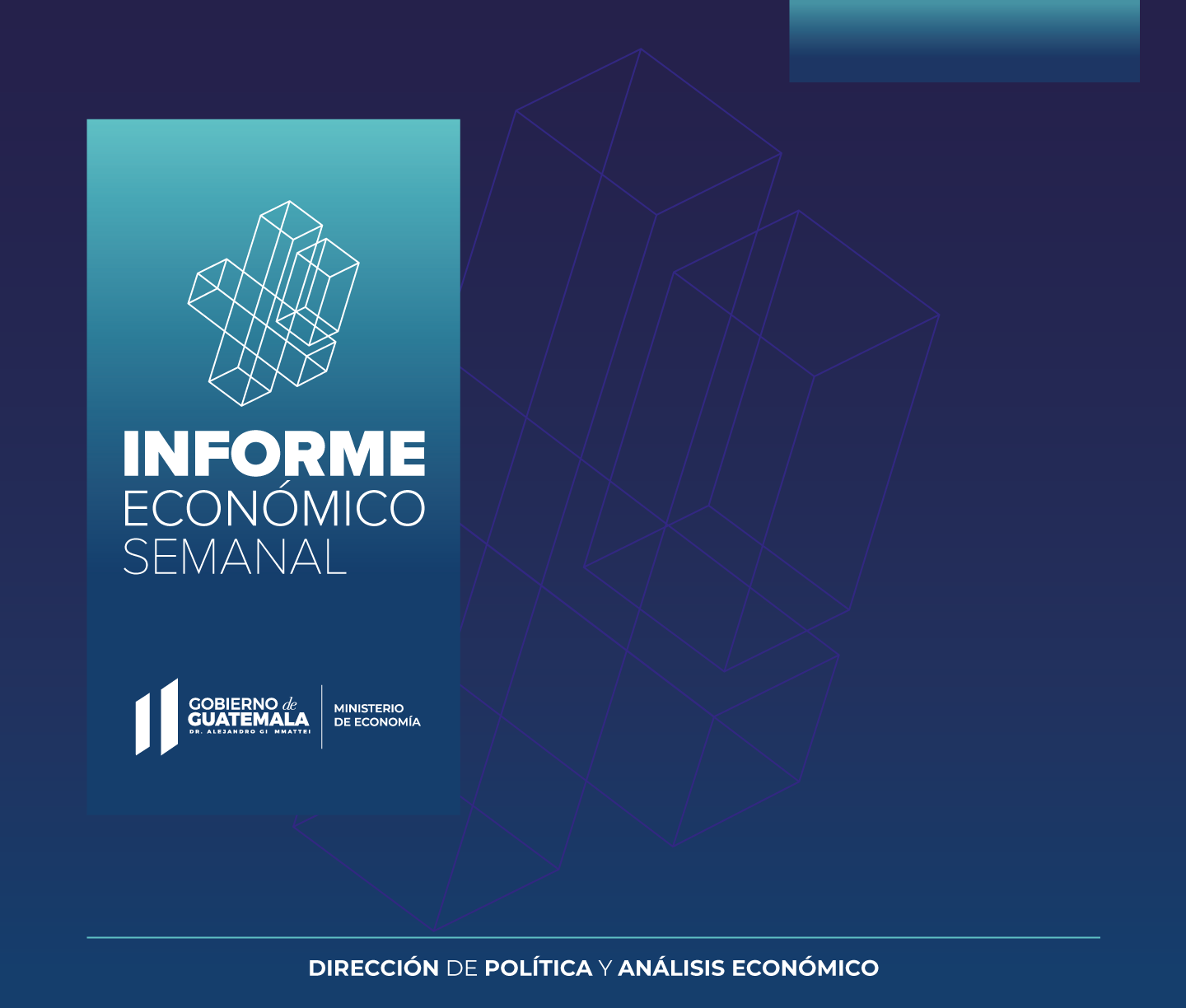 18 diciembre 2023
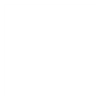 Conozca lo más relevante:
Ingreso de divisas por remesas familiares al 7 de diciembre de 2023: US$18,428.6 millones (página 17)
Indicador de Bonos de Mercados Emergentes al 11 de diciembre de 2023: Guatemala 2.69, Latinoamérica 3.79 y Global 3.33 (página 24)